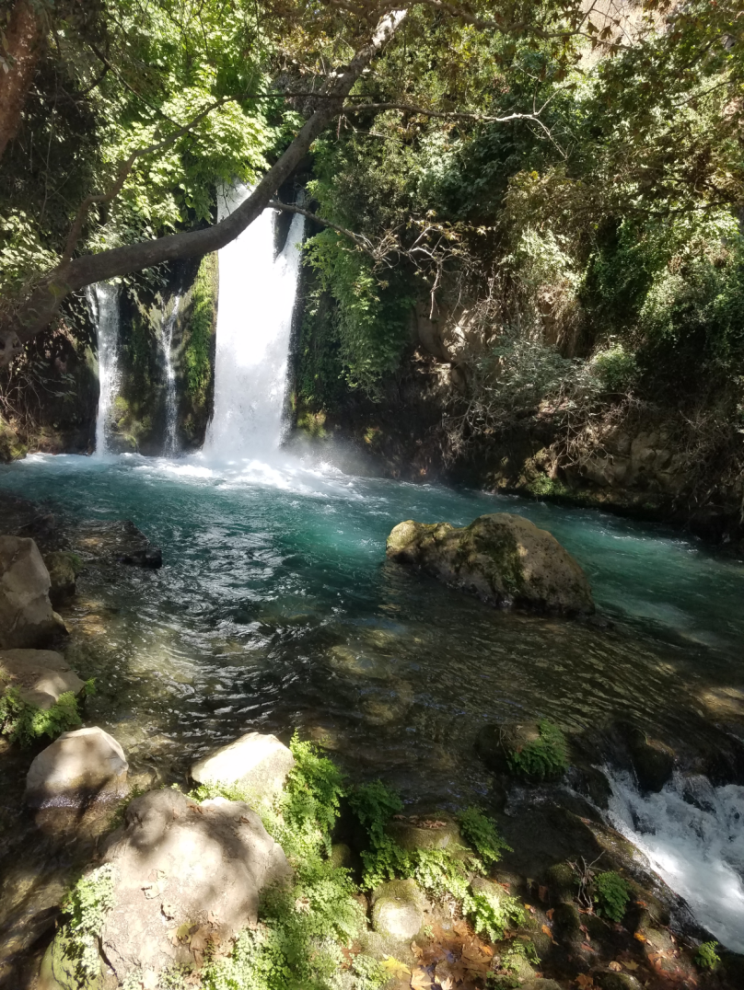 Nouveau Testament 
Interlinéaire Grec – Français
 Écoutez et apprenez le grec du Nouveau Testament
Apocalypse de JeanChapitre 1
מְקוֹר מַיִם חַיִּים 
ἡ πηγή ὕδατος ζωῆς 
The Spring of Living Water 
생명수 샘  生命水的泉源
La Fuente de Agua Viva
La Source d'Eau Vive
Die Quelle Lebendigen Wassers 
Fonte de Água Viva
‎ يَنْبُوعَ الْمِيَاهِ الْحَيَّةِ،
Préparé et récité par Ezra Kim, Ph.D.
Apocalypse 1:1-2 
1  Ἀποκάλυψις Ἰησοῦ Χριστοῦ ἣν ἔδωκεν αὐτῷ ὁ θεὸς 
          révélation           de Jésus       Christ        que  a donnée       lui        le   Dieu    
 δεῖξαι τοῖς δούλοις αὐτοῦ ἃ δεῖ γενέσθαι ἐν τάχει, καὶ 
pour montrer à les   serviteurs       ses    ce qui doit       arriver         bientôt          et  
ἐσήμανεν ἀποστείλας διὰ τοῦ ἀγγέλου αὐτοῦ τῷ δούλῳ αὐτοῦ Ἰωάννῃ, 
il a fait connaître         par l'envoi          de       le           ange             son       à le   serviteur     son            à Jean
2       ὃς ἐμαρτύρησεν τὸν λόγον τοῦ θεοῦ  
     celui –ci       a attesté                  la        parole     de       Dieu    
   καὶ τὴν μαρτυρίαν Ἰησοῦ Χριστοῦ   ὅσα   εἶδεν. 
      et       le         témoignage     de Jésus        Christ    tout ce que   il a vu
 
NEG 1:1 Révélation de Jésus -Christ, que Dieu lui a donnée pour montrer à ses serviteurs les choses qui doivent arriver bientôt, et qu'il a fait connaître, par l'envoi de son ange, à son serviteur Jean; 2 celui -ci a attesté la parole de Dieu et le témoignage de Jésus -Christ: soit tout ce qu'il a vu. / BFC 1:1 Ce livre contient la révélation que Jésus-Christ a reçue. Dieu la lui a donnée pour qu'il montre à ses serviteurs ce qui doit arriver bientôt. Le Christ a envoyé son ange à son serviteur Jean pour lui faire connaître cela. 2 Jean est témoin que tout ce qu'il a vu est parole de Dieu et vérité révélée par Jésus-Christ.
Apocalypse 1:3-4 

3 Μακάριος ὁ ἀναγινώσκων καὶ οἱ ἀκούοντες τοὺς λόγους
      heureux     celui qui        lit                    et ceux qui  entendent      les       paroles  
τῆς προφητείας καὶ τηροῦντες τὰ ἐν αὐτῇ γεγραμμένα, 
de la         prophétie         et      qui gardent     les choses qui y      sont écrites 
ὁ γὰρ καιρὸς ἐγγύς.     4  Ἰωάννης ταῖς ἑπτὰ ἐκκλησίαις ταῖς ἐν τῇ Ἀσίᾳ·
le   car      temps      proche                        Jean          aux       sept           Églises       qui sont  en           Asie
    χάρις ὑμῖν καὶ εἰρήνη ἀπὸ ὁ ὢν καὶ ὁ ἦν καὶ ὁ ἐρχόμενος  
       grâce     vous      et         paix        de   celui qui est  et    qui était  et      qui vient  
 καὶ ἀπὸ τῶν ἑπτὰ πνευμάτων ἃ  ἐνώπιον τοῦ θρόνου αὐτοῦ  
   et       de       les      sept            esprits        qui sont  devant         le          trône          son
             NEG 1:3 Heureux celui qui lit et ceux qui entendent les paroles de la prophétie, et qui gardent les choses qui y sont écrites! Car le temps est proche. 4 Jean aux sept Églises qui sont en Asie: que la grâce et la paix vous soient données de la part de celui qui est, qui était, et qui vient, et de la part des sept esprits qui sont devant son trône, / BFC 1:3 Heureux celui qui lit ce livre, heureux ceux qui écoutent ce message prophétique et prennent au sérieux ce qui est écrit ici! Car le moment fixé pour tous ces événements est proche. 4 De la part de Jean, aux sept Églises de la province d'Asie: Que la grâce et la paix vous soient accordées de la part de Dieu qui est, qui était et qui vient, de la part des sept esprits qui sont devant son trône,
Apocalypse 1:5 

   5   καὶ ἀπὸ Ἰησοῦ Χριστοῦ, ὁ μάρτυς, ὁ πιστός, 
            et       de      Jésus          Christ         le    témoin      le    fidèle
         ὁ πρωτότοκος τῶν νεκρῶν καὶ ὁ ἄρχων 
             le       premier-né        des       morts        et    le  souverain 
  τῶν βασιλέων τῆς γῆς.  Τῷ ἀγαπῶντι ἡμᾶς  καὶ λύσαντι ἡμᾶς 
     des          rois            de la  terre  à celui    qui aime        nous       et      a délivrés    nous 
            ἐκ τῶν ἁμαρτιῶν ἡμῶν ἐν τῷ αἵματι αὐτοῦ,
                 de     les          péchés           nos      par   le       sang          son  


NEG 1:5 et de la part de Jésus -Christ, le témoin fidèle, le premier-né des morts, et le prince des rois de la terre ! À celui qui nous aime, qui nous a délivrés de nos péchés par son sang,
BFC 1:5 et de la part de Jésus-Christ, le témoin fidèle, le Fils premier-né, le premier à avoir été ramené d'entre les morts, et le souverain des rois de la terre. Le Christ nous aime et il nous a délivrés de nos péchés par son sacrifice,
Apocalypse 1:6-7 
 6   καὶ ἐποίησεν ἡμᾶς βασιλείαν, ἱερεῖς  τῷ θεῷ 
          et           a fait          de nous      royaume     sacrificateurs  pour   Dieu   
      καὶ πατρὶ αὐτοῦ, αὐτῷ ἡ δόξα καὶ τὸ κράτος 
           et       Père         son              à lui     la   gloire      et     la    puissance  
εἰς τοὺς αἰῶνας [τῶν αἰώνων]· ἀμήν. 7  Ἰδοὺ ἔρχεται μετὰ τῶν νεφελῶν, 
      aux             siècles          des     siècles            Amen            voici       il vient         avec     les       nuées
    καὶ ὄψεται αὐτὸν πᾶς ὀφθαλμὸς καὶ οἵτινες αὐτὸν ἐξεκέντησαν,
        et       verra              le          tout             oeil           même   ceux qui         le               ont percé  
      καὶ κόψονται ἐπ᾽ αὐτὸν πᾶσαι αἱ φυλαὶ τῆς γῆς. ναί, ἀμήν. 
          et    se lamenteront   sur         lui         toutes     les     tribus    de la   terre    Oui     Amen   

NEG 1:6 et qui a fait de nous un royaume, des sacrificateurs pour Dieu son Père, à lui soient la gloire et la puissance, aux siècles des siècles! Amen! 7 Voici, il vient avec les nuées. Et tout oeil le verra, même ceux qui l 'ont percé; et toutes les tribus de la terre se lamenteront à cause de lui. Oui. Amen! / BFC 1:6 il a fait de nous un royaume de prêtres pour servir Dieu, son Père. A lui soient la gloire et la puissance pour toujours! Amen. 7 Regardez, il vient parmi les nuages! Tous le verront, même ceux qui l'ont transpercé. Les peuples de la terre entière se lamenteront à son sujet. Oui, il en sera ainsi! Amen.
Apocalypse 1:8-9 
 8   Ἐγώ εἰμι τὸ ἄλφα καὶ τὸ ὦ, λέγει κύριος ὁ θεός, 
            je       suis        l'alpha         et    l'oméga     dit        Seigneur   le    Dieu    
    ὁ ὢν καὶ  ὁ ἦν  καὶ ὁ ἐρχόμενος, ὁ παντοκράτωρ. 
celui qui est  et  qui était    et     qui   vient                   le     Tout-Puissant  
 9   Ἐγὼ Ἰωάννης, ὁ ἀδελφὸς ὑμῶν καὶ συγκοινωνὸς ἐν τῇ θλίψει
           je          Jean           le       frère          votre      et        compagnon      dans  la tribulation
  καὶ βασιλείᾳ καὶ ὑπομονῇ  ἐν Ἰησοῦ, ἐγενόμην ἐν τῇ νήσῳ τῇ
     et     au royaume     et   à persévérance   en    Jésus              j'étais         dans      l'île            le   
καλουμένῃ Πάτμῳ διὰ τὸν λόγον τοῦ θεοῦ καὶ τὴν μαρτυρίαν Ἰησοῦ. 
       appelée            Patmos  à cause de  la     parole      de       Dieu       et      le        témoignage      de Jésus

NEG 1:8 Je suis l'alpha et l'oméga, dit le Seigneur Dieu, celui qui est, qui était, et qui vient, le Tout-Puissant. 9 Moi Jean, votre frère, qui ai part avec vous à la tribulation, au royaume et à la persévérance en Jésus, j'étais dans l'île appelée Patmos, à cause de la parole de Dieu et du témoignage de Jésus.
BFC 1:8 «Je suis l'Alpha et l'Oméga», déclare le Seigneur Dieu tout-puissant, qui est, qui était et qui vient. 9 Je suis Jean, votre frère; uni comme vous à Jésus, je suis votre compagnon dans la détresse, le Royaume et la persévérance. J'ai été exilé sur l'île de Patmos, à cause de ma fidélité à la parole de Dieu et à la vérité révélée par Jésus.
Apocalypse 1:10-11 
 10   ἐγενόμην ἐν πνεύματι ἐν τῇ κυριακῇ ἡμέρᾳ 
                j'étais         dans      Esprit            au    du Seigneur            jour    
 καὶ ἤκουσα ὀπίσω μου φωνὴν μεγάλην ὡς σάλπιγγος
   et      j'entendis    derrière     moi     une voix         forte     comme   d'une trompette 
 11  λεγούσης· ὃ βλέπεις γράψον εἰς βιβλίον καὶ πέμψον ταῖς ἑπτὰ 
             qui disait    ce que  tu vois         écris          dans    un livre      et        envoie         aux     sept 
  ἐκκλησίαις, εἰς Ἔφεσον καὶ εἰς Σμύρναν καὶ εἰς Πέργαμον καὶ εἰς 
            Églises              à         Ephèse       et       à          Smyrne        et      à         Pergame            et     à    
 Θυάτειρα καὶ εἰς Σάρδεις καὶ εἰς Φιλαδέλφειαν καὶ εἰς Λαοδίκειαν. 
       Thyatire          et      à          Sardes        et      à            Philadelphie             et       à          Laodicée

NEG 1:10 Je fus saisi par l'Esprit au jour du Seigneur, et j'entendis derrière moi une voix forte, comme le son d'une trompette, 11 qui disait: Ce que tu vois, écris -le dans un livre, et envoie -le aux sept Églises, à Ephèse, à Smyrne, à Pergame, à Thyatire, à Sardes, à Philadelphie, et à Laodicée. / BFC 1:10 Le jour du Seigneur, l'Esprit Saint se saisit de moi et j'entendis derrière moi une voix forte, qui résonnait comme une trompette; 11 elle disait: «Écris dans un livre ce que tu vois, et envoie le livre aux sept Églises suivantes: à Éphèse, Smyrne, Pergame, Thyatire, Sardes, Philadelphie et Laodicée.»
Apocalypse 1:12-13 


12  Καὶ ἐπέστρεψα βλέπειν τὴν φωνὴν ἥτις ἐλάλει 
         et     je me retournai    pour voir       la        voix         qui      parlait 
 μετ᾽ ἐμοῦ, καὶ ἐπιστρέψας εἶδον ἑπτὰ λυχνίας χρυσᾶς
  avec  moi          et   après m'être retourné   je vis     sept   chandeliers     d'or
13  καὶ ἐν μέσῳ τῶν λυχνιῶν ὅμοιον  υἱὸν ἀνθρώπου ἐνδεδυμένον
         et     au   milieu     des  chandeliers  ressemblait  un fils    d'homme                  vêtu   
   ποδήρη καὶ περιεζωσμένον πρὸς τοῖς μαστοῖς ζώνην χρυσᾶν.
d'une longue robe  et   ayant une ceinture        sur          la        poitrine  une ceinture     d'or
 

NEG 1:12 Je me retournai pour savoir quelle était la voix qui me parlait. Et, après m'être retourné, je vis sept chandeliers d'or, 13 et, au milieu des sept chandeliers, quelqu'un qui ressemblait à un fils d'homme, vêtu d'une longue robe, et ayant une ceinture d'or sur la poitrine. / BFC 1:12 Je me retournai pour voir qui me parlait. Alors je vis sept lampes d'or. 13 Au milieu d'elles se tenait un être semblable à un homme; il portait une robe qui lui descendait jusqu'aux pieds et une ceinture d'or autour de la taille.
Apocalypse 1:14-15 


14  ἡ δὲ κεφαλὴ αὐτοῦ καὶ αἱ τρίχες λευκαὶ ὡς ἔριον 
        la  et         tête              sa          et    les  cheveux   blancs  comme  laine 
λευκὸν ὡς χιὼν καὶ οἱ ὀφθαλμοὶ αὐτοῦ ὡς φλὸξ πυρὸς
 blanche comme  neige    et    les       yeux                 ses   comme   flamme   de feu
15   καὶ οἱ πόδες αὐτοῦ ὅμοιοι χαλκολιβάνῳ  ὡς   ἐν  καμίνῳ
           et    les   pieds         ses      semblables  à de bronze poli  comme dans  fournaise   
  πεπυρωμένης καὶ ἡ φωνὴ αὐτοῦ ὡς φωνὴ ὑδάτων πολλῶν,
      purifié au four          et    la     voix            sa    comme  voix        d'eaux        grandes 

NEG 1:14 Sa tête et ses cheveux étaient blancs comme de la laine blanche, comme de la neige; ses yeux étaient comme une flamme de feu; 15 ses pieds étaient semblables à de l'airain ardent, comme s'il avait été embrasé dans une fournaise; et sa voix était comme le bruit de grandes eaux. / BFC 1:14 Ses cheveux étaient blancs comme de la laine, ou comme de la neige, et ses yeux flamboyaient comme du feu; 15 ses pieds brillaient comme du bronze poli, purifié au four, et sa voix résonnait comme de grandes chutes d'eau.
Apocalypse 1:16 


16  καὶ ἔχων ἐν τῇ δεξιᾷ χειρὶ αὐτοῦ ἀστέρας ἑπτὰ
         et     Il avait  dans  la    droite    main         sa             étoiles          sept   
      καὶ ἐκ τοῦ στόματος αὐτοῦ ῥομφαία δίστομος
           et    de     la          bouche               sa          une épée    à deux tranchants  
          ὀξεῖα ἐκπορευομένη καὶ ἡ ὄψις αὐτοῦ 
                 aiguë                sortait                   et    le  visage     son  
          ὡς ὁ ἥλιος φαίνει ἐν τῇ δυνάμει αὐτοῦ.
         comme  le  soleil        brille     dans  la         force            sa

 
NEG 1:16 Il avait dans sa main droite sept étoiles. De sa bouche sortait une épée aiguë, à deux tranchants; et son visage était comme le soleil lorsqu'il brille dans sa force.
BFC 1:16 Il tenait sept étoiles dans sa main droite, et une épée aiguë à deux tranchants sortait de sa bouche. Son visage resplendissait comme le soleil à midi.
Apocalypse 1:17-18 
 17 Καὶ ὅτε εἶδον αὐτόν, ἔπεσα πρὸς τοὺς πόδας αὐτοῦ
          et   quand   je vis         le           je tombai      à           les        pieds         ses    
  ὡς νεκρός, καὶ ἔθηκεν τὴν δεξιὰν αὐτοῦ ἐπ᾽ ἐμὲ λέγων· 
comme   mort          el      il posa         la   main droite        sa        sur    moi   en disant  
      μὴ φοβοῦ· ἐγώ εἰμι ὁ πρῶτος καὶ ὁ ἔσχατος
     ne pas  aie peur        je       suis   le    premier      et     le    dernier 
 18  καὶ ὁ ζῶν, καὶ ἐγενόμην νεκρὸς καὶ ἰδοὺ ζῶν εἰμι εἰς τοὺς αἰῶνας
            et   le vivant     et         j'étais              mort         et     voici  vivant  je suis      aux              siècles    
  τῶν αἰώνων καὶ ἔχω τὰς κλεῖς τοῦ θανάτου καὶ τοῦ  ᾅδου.       
     des       siècles       et   je tiens   les     clés      de la        mort          et      du  séjour des morts

NEG 1:17 Quand je le vis, je tombai à ses pieds comme mort. Il posa sur moi sa main droite en disant: Ne crains point! 18 Je suis le premier et le dernier, et le vivant. J'étais mort; et voici, je suis vivant aux siècles des siècles. Je tiens les clés de la mort et du séjour des morts. / BFC 1:17 Quand je le vis, je tombai à ses pieds comme mort. Il posa sa main droite sur moi et dit: «N'aie pas peur! Je suis le premier et le dernier. 18 Je suis le vivant. J'étais mort, mais maintenant je suis vivant pour toujours. Je détiens le pouvoir sur la mort et le monde des morts.
Apocalypse 1:19-20 
 19         γράψον οὖν   ἃ   εἶδες  καὶ  ἃ  εἰσὶν
                        ecris        donc  ce que tu as vu   et   ce qui  est    
             καὶ  ἃ μέλλει γενέσθαι μετὰ  ταῦτα. 
                     et  ce qui   doit            arriver         après    ces choses
 20   τὸ μυστήριον τῶν ἑπτὰ ἀστέρων οὓς εἶδες  ἐπὶ τῆς δεξιᾶς μου
            le        mystère           des      sept          étoiles       que  tu as vues dans   la   main droite   ma
  καὶ τὰς ἑπτὰ λυχνίας τὰς χρυσᾶς· οἱ ἑπτὰ ἀστέρες ἄγγελοι τῶν ἑπτὰ
     et    des    sept   chandeliers      d'or                 les   sept       étoiles         anges       des     sept   
      ἐκκλησιῶν εἰσιν καὶ αἱ λυχνίαι  αἱ ἑπτὰ ἑπτὰ ἐκκλησίαι εἰσίν.
             Églises            sont     et   les chandeliers les   sept      sept       Églises          sont

NEG 1:19 Ecris donc ce que tu as vu, ce qui est, et ce qui doit arriver ensuite, 20 le mystère des sept étoiles que tu as vues dans ma main droite, et des sept chandeliers d'or. Les sept étoiles sont les anges des sept Églises, et les sept chandeliers sont les sept Églises. / BFC 1:19 Écris donc ce que tu vois: aussi bien ce qui se passe maintenant que ce qui doit arriver ensuite. 20 Voici quel est le sens caché des sept étoiles que tu vois dans ma main droite et des sept lampes d'or: les sept étoiles sont les anges des sept Églises, et les sept lampes sont les sept Églises.»